ΦΙΛΙΠΠΟΣ Β΄356 – 336 π.Χ.(περίοδος βασιλείας)
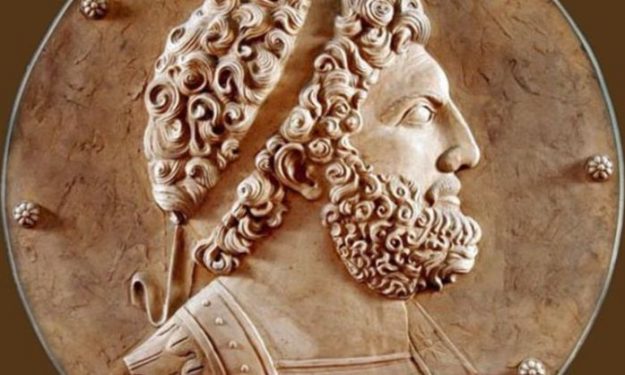 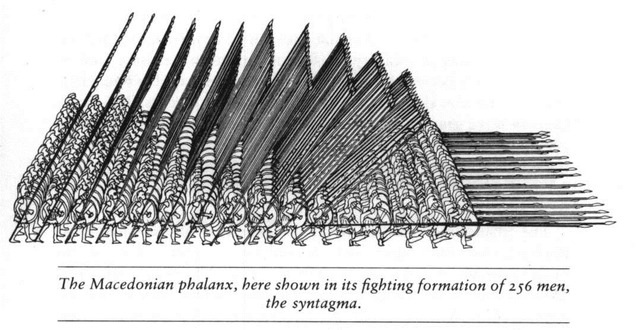 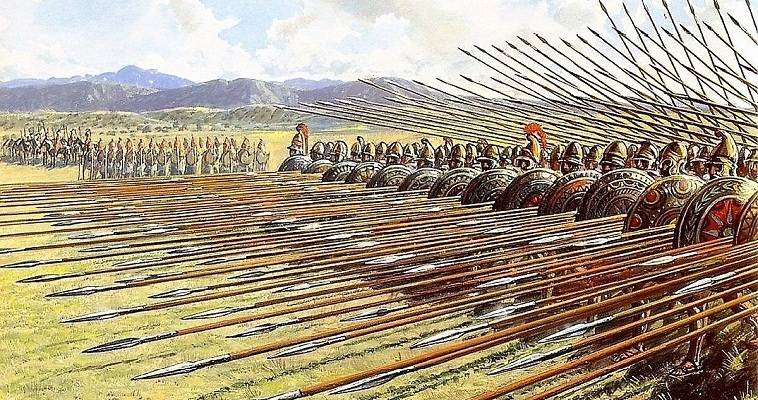 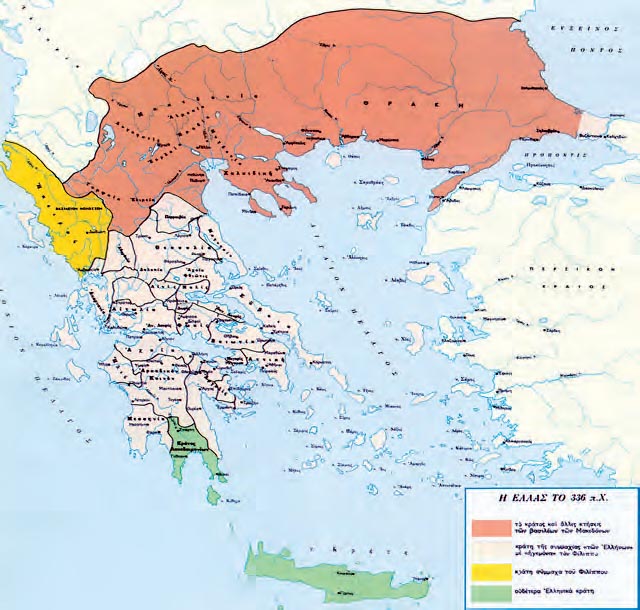 Η «ένωση» δεν ήταν και τόσο επιθυμητή. Πολλές πόλεις της νότιας Ελλάδας ειδικά αντιστάθηκαν. Εμβληματική στιγμή είναι η μάχη της Χαιρώνειας (338π.Χ. ) στην Βοιωτία, όπου ο ενωμένος στρατός των Θηβαίων, Αθηναίων, Κορίνθιων, Μεγαρέων κτλ. συγκρούστηκε με τους Μακεδόνες.
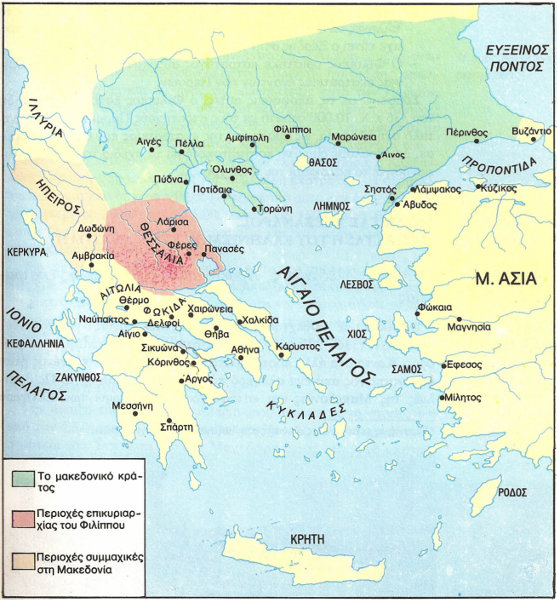 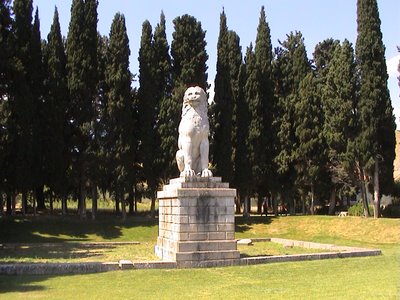 Ο λέων της Χαιρώνειας, αναστηλωμένο μαρμάρινο επιτύμβιο μνημείο, σήμα του κοινού τάφου πεσόντων (σύμφωνα με την επικρατέστερη εκδοχή, των θηβαίων Ιερολοχιτών) στην ομώνυμη μάχη του 338 π.Χ.
Ο λέων της Χαιρώνειας, που έχει ύψος 5,30 μ. και αναπαρίσταται καθιστός στα πίσω πόδια, αποκαλύφθηκε έπειτα από ανασκαφές το 1818.
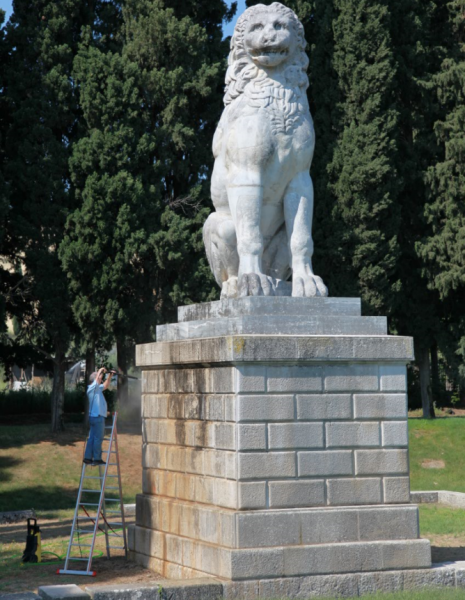 Η Βεργίνα είναι μικρή κωμόπολη στον Νομό Ημαθίας της Κεντρικής Μακεδονίας, κοντά στη Βέροια. Η κωμόπολη έγινε παγκοσμίως γνωστή το 1977, όταν η Πανεπιστημιακή Ανασκαφή του Αριστοτελείου Πανεπιστημίου, υπό τον καθηγητή αρχαιολογίας Μανόλη Ανδρόνικο, ανακάλυψε τους τόπους ταφής των Μακεδόνων βασιλέων.
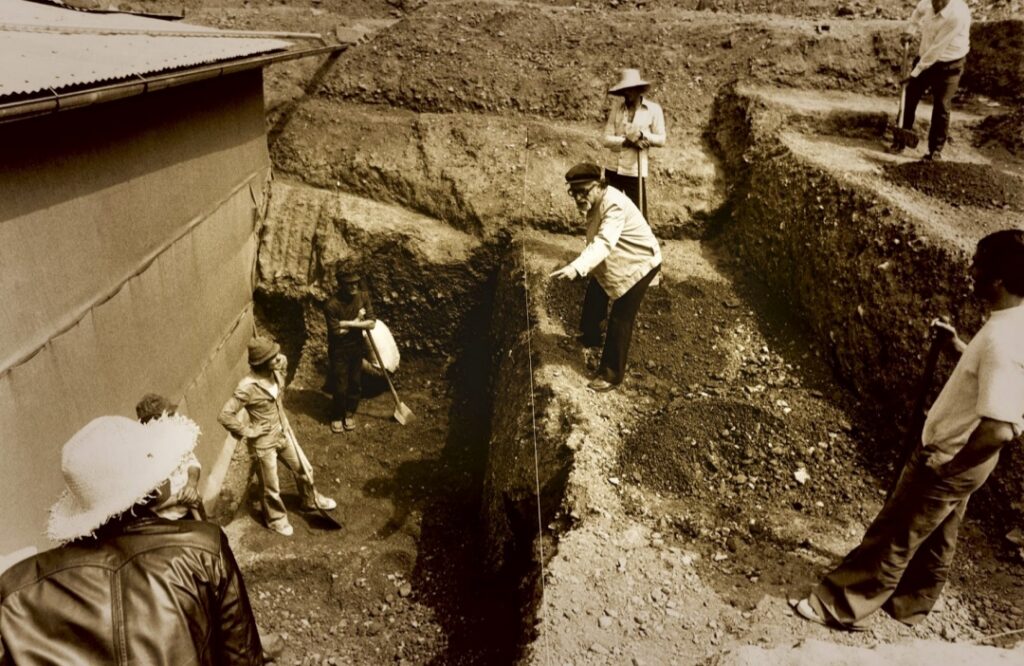 Στους τέσσερις τάφους βρέθηκαν πολλά σπουδαία αντικείμενα. Ο μεγαλύτερος και υψηλότερος μακεδονικός τάφος που γνωρίζουμε είναι αυτός του Φίλιππου Β', ο οποίος αποτελούνταν από δύο χώρους με ύψος 5,30 μέτρα.
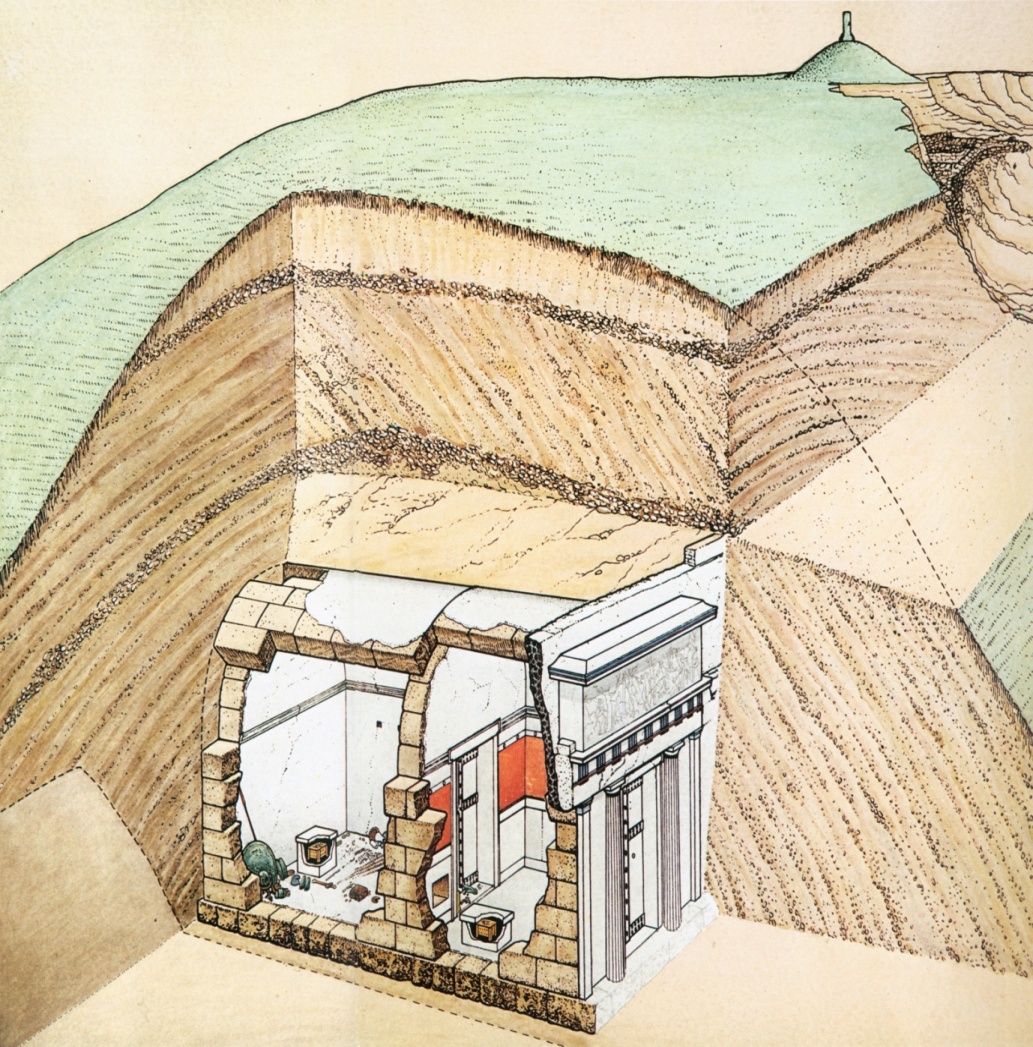 Εξαιρετικό ενδιαφέρον παρουσιάζει η πρόσοψη του κτιρίου του τάφου του Φίλιππου, η οποία κοσμείται από μια περίτεχνη τοιχογραφία κυνηγιού. Ειδικοί υποστηρίζουν ότι ανάμεσα στα άτομα που εικονίζονται είναι ο Φίλιππος και ο γιός του Αλέξανδρος.
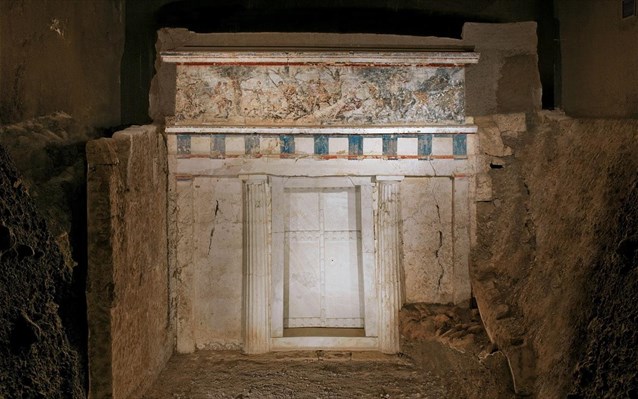 Ο τάφος ανασκάφηκε ασύλητος. Το οστά του βασιλιά βρίσκονταν μέσα σε μια ολόχρυση λάρνακα που φέρει ένα δεκαεξάκτινο αστέρι, τον ήλιο της Βεργίνας. Ο τάφος περιείχε επίσης τα όπλα του βασιλιά: το θώρακά του, το ξίφος, το κράνος, την ασπίδα από χρυσό και ελεφαντόδοντο.
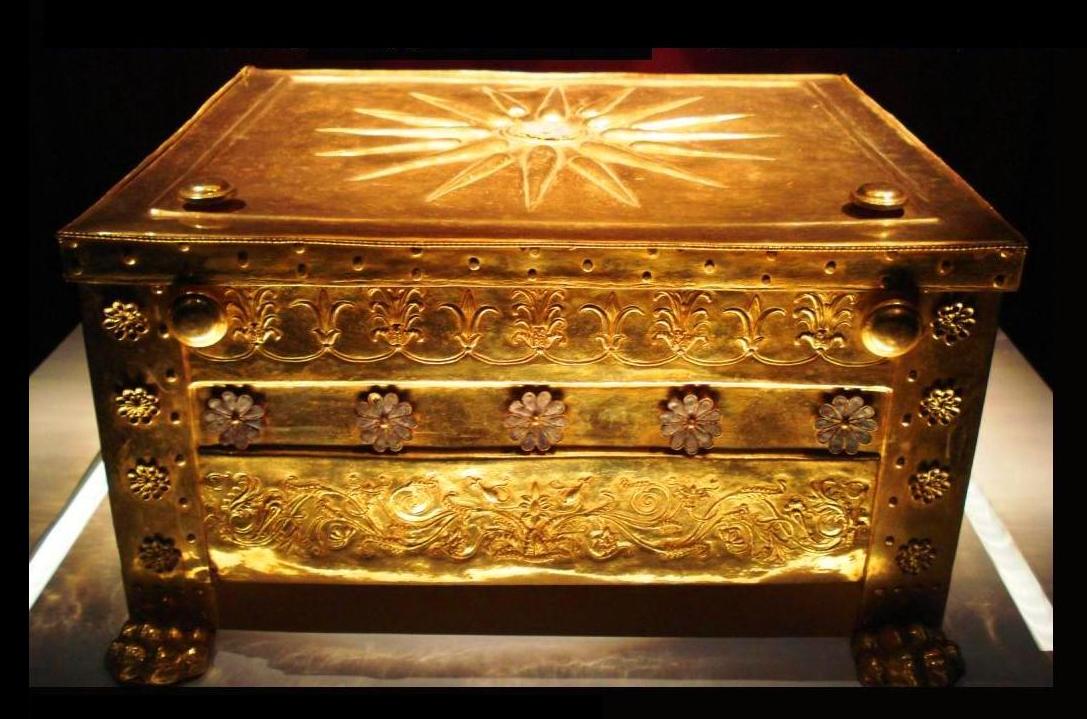 Ασημένια λήκυθος με χρυσό στεφάνι βελανιδιάς
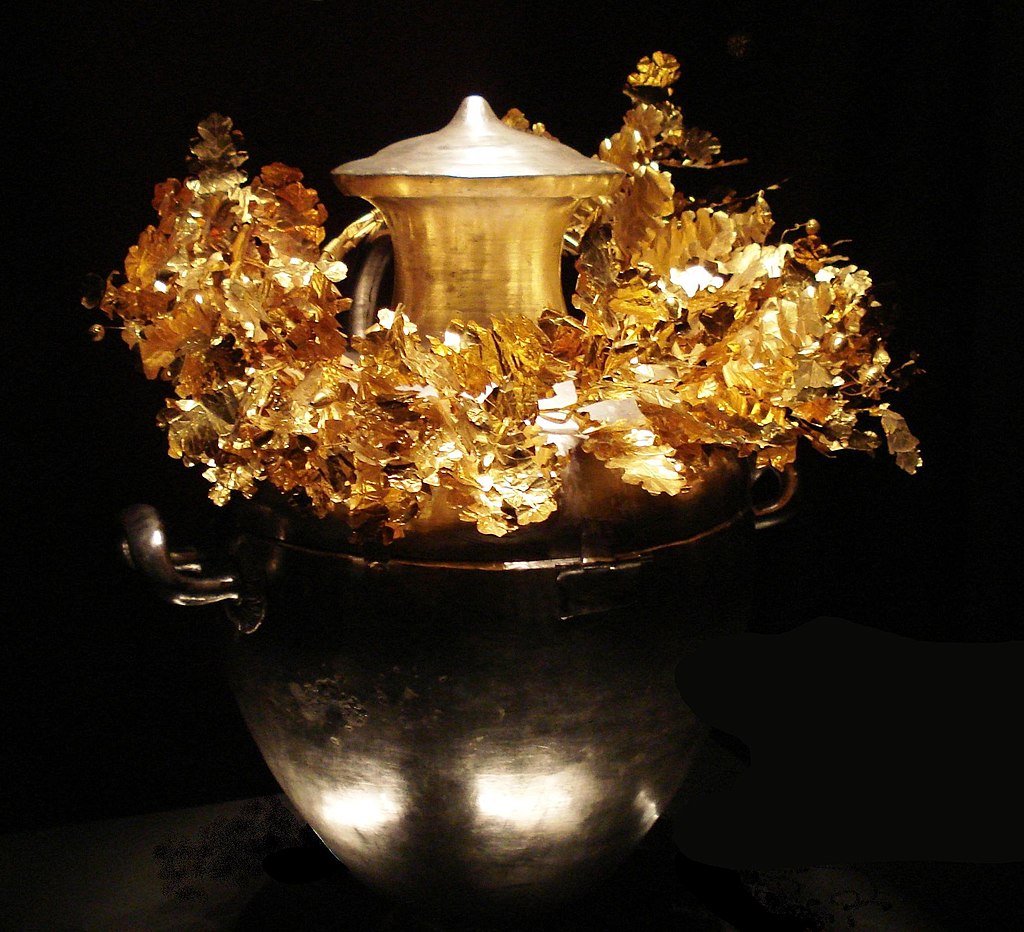 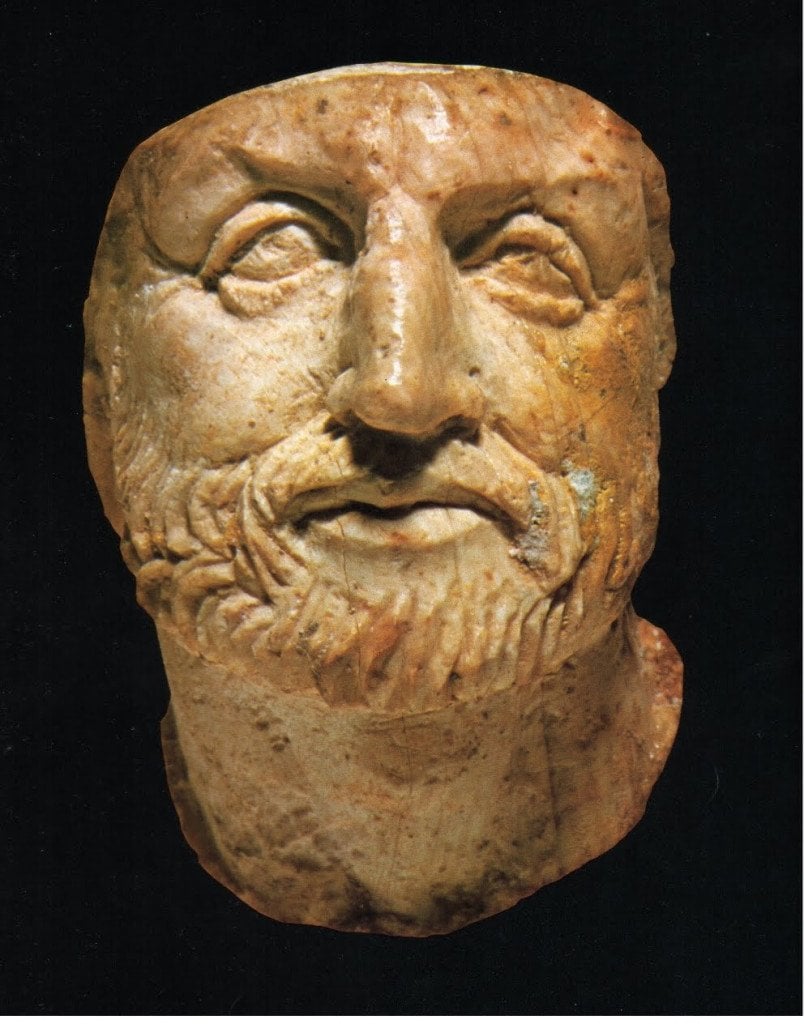 Το μουσείο της Βεργίνας προσφέρει μια μοναδική εμπειρία : έχει κατασκευαστεί υπογείως ώστε να συμπεριλάβει τους τάφους και να δίνει μια εικόνα των εκθεμάτων όπως ήταν πριν τις ανασκαφές.
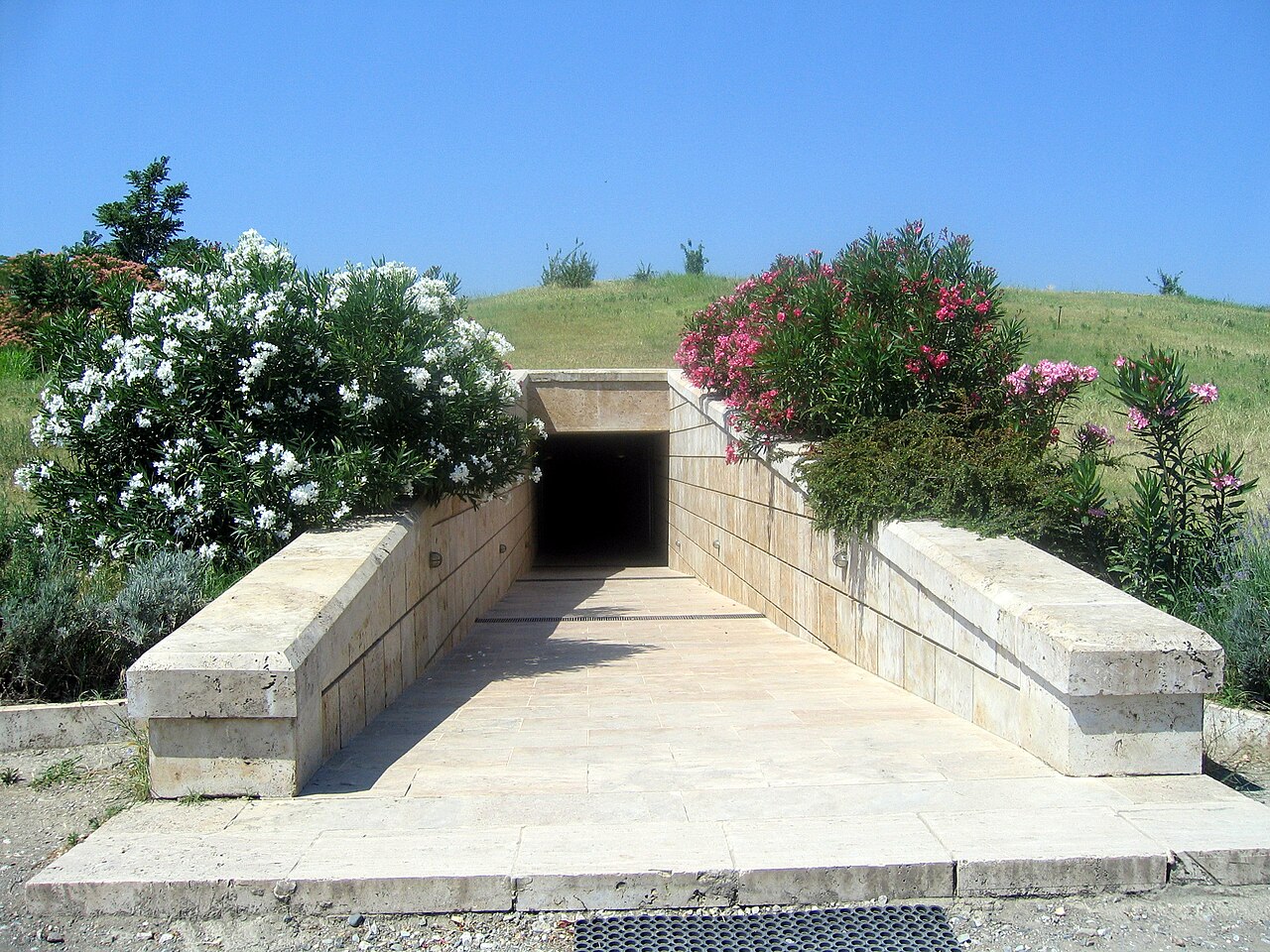